Развитие государственно-частного партнерства в сфере социального обслуживания
Первый опыт. Вызовы. Проблемы. Решения.
Получателисоциальных услуг, получавшие социальные услуги на 1 января 2015 г.
до 1 декабря 2015 года
Включение ИППСУ в договорные отношения:
обеспечиваем индивидуализацию нуждаемости;
юридически обосновываем нагрузку социальных работников.
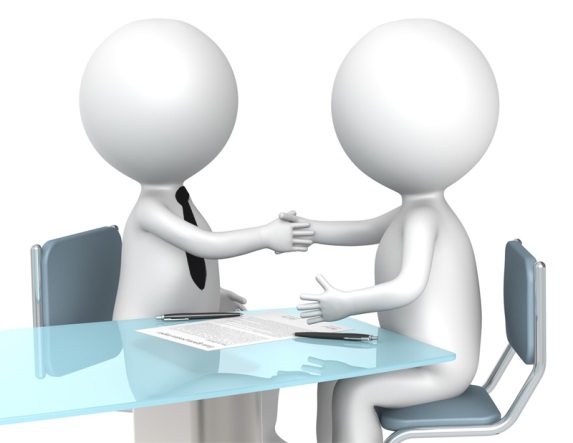 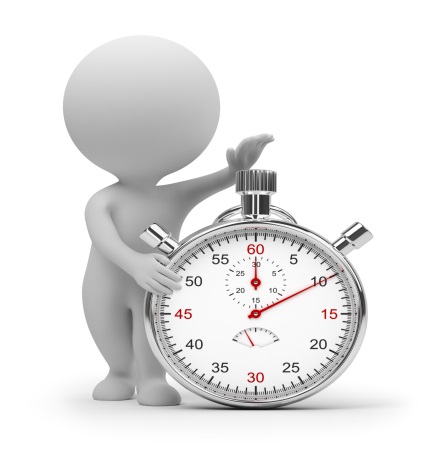 ЧТО мы предлагаем потребителю, 
КАК оцениваем качество услуг, 
ЧТО требовать с социального работника
Детализация стандартов оказания социальных услуг
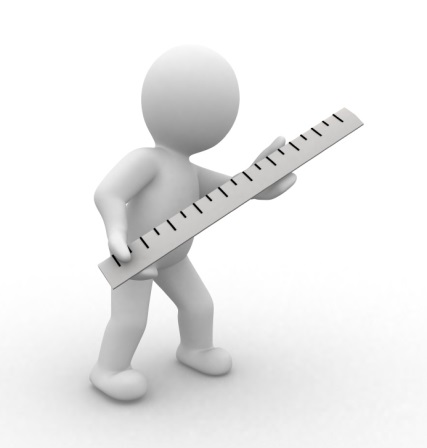 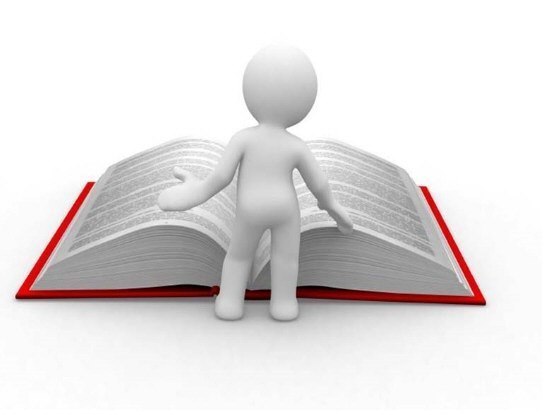 Несогласованность 120-ФЗ, 181-ФЗ и 442-ФЗ
В трех федеральных законах:
ТРИ РАЗНЫЕ формы индивидуальной программы
ТРИ РАЗНЫЕ ПРОЦЕДУРЫ оформления индивидуальных программ
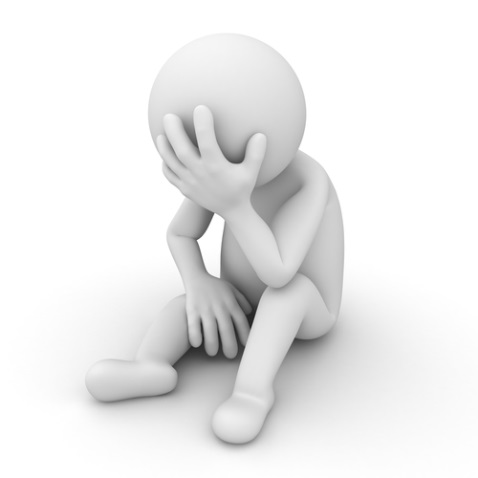 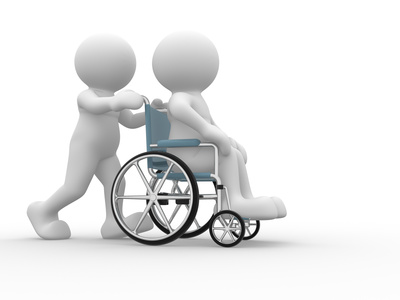 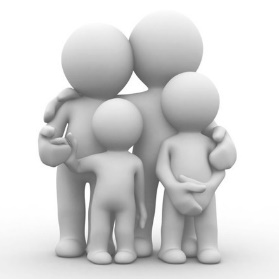 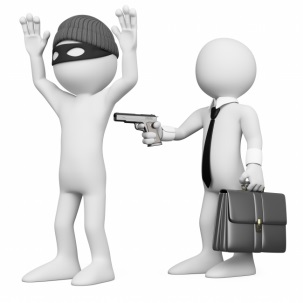 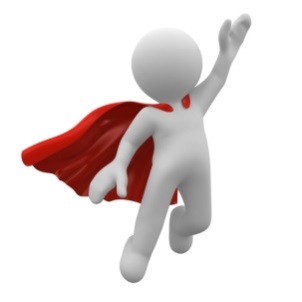 Дорожная карта совершенствования СО в Москве
Средняя заработная плата социальная работника, ММП в Москве на конец 2016 года должна составить:

46380 рублей
Средняя заработная плата социальная работника, ММП в Москве на конец 2018 года должна составить:

68800 рублей
При этом объем расходов бюджета на 2015, 2016, 2017, 2018 годы на ОДНОМ УРОВНЕ
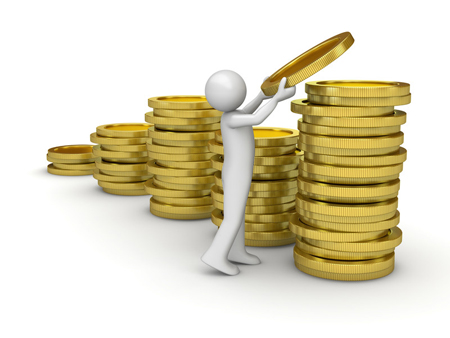 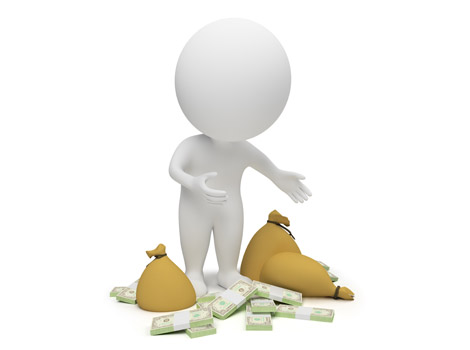 Например, стационарное СО. Это только 25 процентов затрат на СО по Москве.
Если в 2015, 2016 годах дополнительных средств не потребуется, учитывая объемы сэкономленных средств за 2013-2015 годы.
То в 2017 году ЕДИНОВРЕМЕННО потребуется ДОПОЛНИТЕЛЬНЫЙ ОБЪЕМ СРЕДСТВ в размере 
2 МЛРД. 700 МЛН. РУБЛЕЙ

Эти средства НЕ ЗАПЛАНИРОВАНЫ.
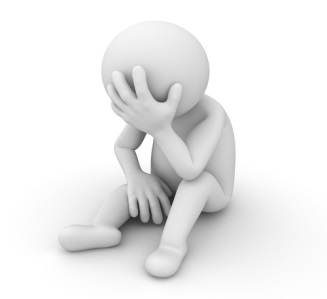 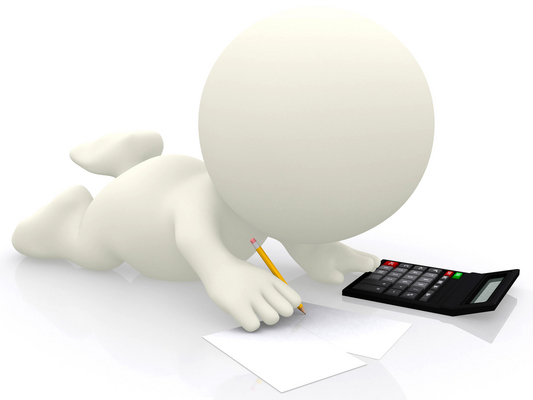 Взаимодействие с негосударственным сектором СО
Нужно определиться:
1) или мы концентрируемся на 44-ФЗ, УПРАВЛЯЯ ПРОЦЕССОМ – ПОКУПАЯ СОЦИАЛЬНУЮ УСЛУГУ либо через внешнее исполнение от ГБУ, либо изымая объемы государственных заданий на 226 КОСГУ на ДСЗН;
2) или аккумулируем средства из государственных заданий ГБУ ТЦСО для предоставления компенсаций по 442-ФЗ на 242 КОСГУ на ДСЗН и ждем обращений граждан к негосударственному сектору, сокращая на улицу персонал социальных работников;
3) или: последовательно трансформируем финансирование государственных заданий в  финансирование по государственному заказу, далее - в финансирование компенсаций-субсидий.
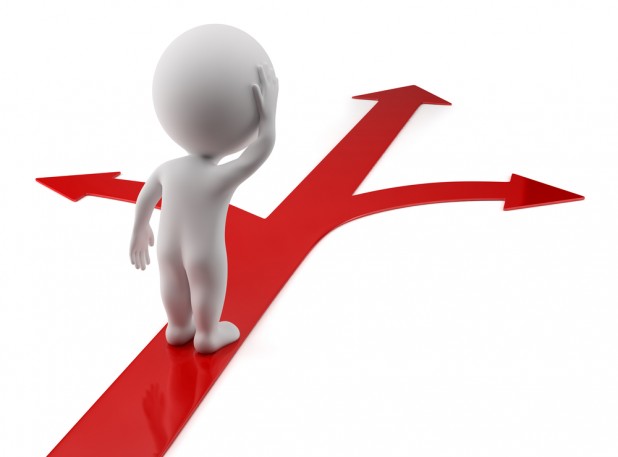 Взаимодействие с негосударственным сектором СО
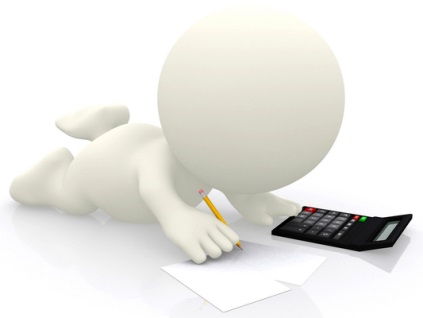 Финансирование по государственным контрактам по 44-ФЗ
Департамент социальной защиты населения города Москвы
Финансирование через предоставление компенсации в рамках субсидии по 442-ФЗ
Финансирование по БК РФ в виде субсидии на поддержку НКО
Трудно войти в реестр поставщиков;
Трудно уложить затраты в тарифы
Трудно найти кадры
Трудно найти ориентированных на рынок получателей социальных услуг
Отсутствует единообразное понимание стандарата социальных услуг
Негосударственный сектор не интегрирован с системой здравоохранения
Проблемы формирования негосударственного сектора в социальном обслуживании
Мы предложили и согласовали:
1. Перевод функций младшего медицинского персонала во всех стационарных учреждениях в режим внешнего исполнения
2. Перевод до 40 процентов отделений социального обслуживания на дому в территориальных центрах социального обслуживания в режим внешнего исполнения
3. Ввести новую систему нормирования труда социальных работников в отделениях социального обслуживания на дому с 01.12.2015 во всех территориальных центрах социального обслуживания
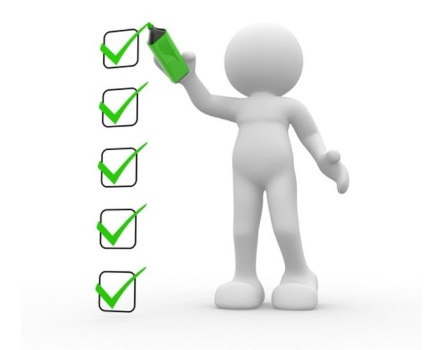 Мы сделали: перевод во внешнее исполнение
1234
сотрудника
6578 получателей социальных услуг
1,2
млрд рублей
Наша программа обозначена в майских указах 2012 года, в посланиях Президента, и мы обязательно будем двигаться по исполнению всех намеченных планов, добиваясь поставленных целей. Конечно же, нужно учитывать все факторы, в том числе и внешнюю конъюнктуру, текущую экономическую конъюнктуру – словом, быть реалистами, прагматиками, не строить замки на песке, – это само собой разумеется. Если этого требуют объективные обстоятельства, нужно искать соответствующие решения исходя из складывающейся обстановки, уточнять приоритеты. Это и оправданно, и возможно, и необходимо.
Из выступления Президента России 
В.В. Путина на конференции Общероссийского Народного Фронта «Форум действия». Москва. 18.11.2014
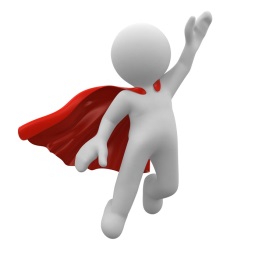 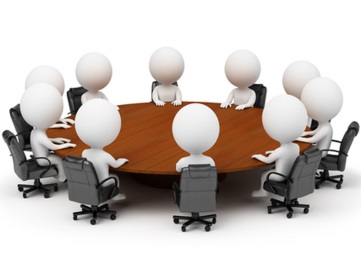